Об Уполномоченном по защите прав предпринимателей в Ивановской области
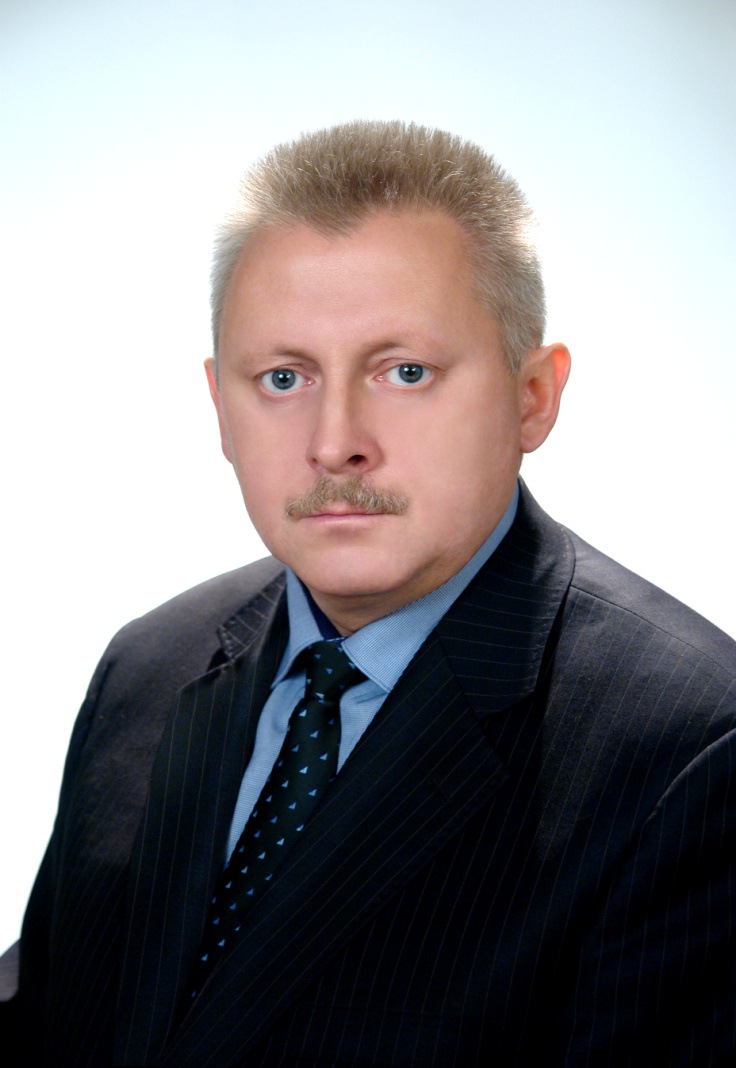 Институт Уполномоченного, не подменяя деятельности органов государственной власти и местного самоуправления, делает все возможное, чтобы стать в этой системе объединяющим фактором между  государством и бизнес-сообществом
Общие положения
Уполномоченный осуществляет свою деятельность в границах территории           Ивановской области
Воспрепятствование законной деятельности Уполномоченного, а равно неисполнение должностными лицами обязанностей, установленных настоящим Законом, не допускается и влечет административную ответственность, установленную Законом Ивановской области «Об административных правонарушениях в Ивановской области»
Уполномоченный в своей деятельности руководствуется:    
  Конституцией Российской Федерации;
 федеральными законами и иными нормативными правовыми актами Российской Федерации;
 Уставом Ивановской области;
 Законом Ивановской от 07.03.2014 № 11-ОЗ «Об Уполномоченном по защите прав предпринимателей в Ивановской области» и иными нормативными правовыми актами Ивановской области
Должность Уполномоченного учреждается в целях обеспечения гарантий государственной защиты прав и законных интересов
субъектов предпринимательской деятельности, зарегистрированных в органе, осуществляющем государственную регистрацию
 на территории Ивановской области
субъектов предпринимательской деятельности, права и законные интересы которых были нарушены на территории Ивановской области
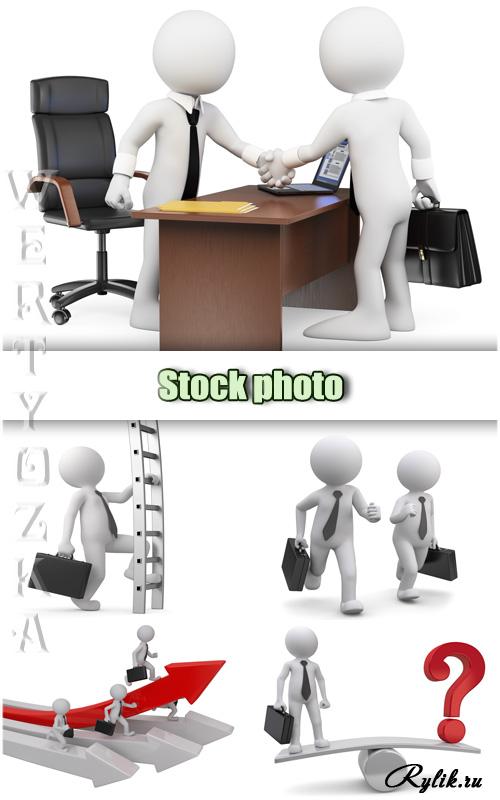 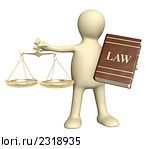 ст. 2 Закона Ивановской области от 07.03.2014 № 11-ОЗ «Об Уполномоченном по защите прав предпринимателей в Ивановской области»
[Speaker Notes: Стоит ли оставлять этот слайд???]
Основные задачи Уполномоченного
Участие в формировании и реализации на территории Ивановской области государственной политики в области развития предпринимательской деятельности, защиты прав и законных интересов субъектов предпринимательской деятельности
Информирование общественности Ивановской области о соблюдении и защите прав и законных интересов субъектов предпринимательской деятельности на территории Ивановской области
Правовое просвещение субъектов предпринимательской деятельности по вопросам защиты их прав и законных интересов
Взаимодействие с предпринимательским сообществом, общественными объединениями и иными лицами, выражающими интересы субъектов предпринимательской деятельности
Обеспечение гарантий государственной защиты прав и законных интересов субъектов предпринимательской деятельности на территории Ивановской области, содействие беспрепятственной реализации и восстановлению нарушенных прав и законных интересов субъектов предпринимательской деятельности
Осуществление контроля за соблюдением прав и законных интересов субъектов предпринимательской деятельности органами государственной власти Ивановской области и органами местного самоуправления, иными органами, организациями, наделенными федеральным законом отдельными государственными или иными публичными полномочиями, их должностными лицами
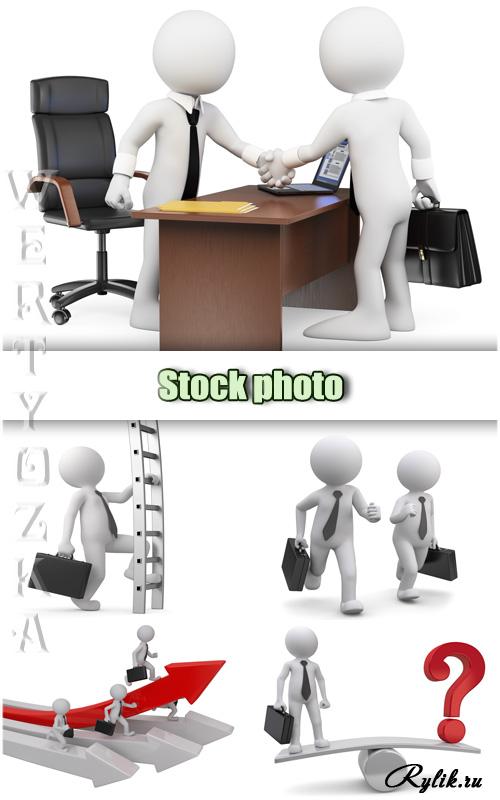 ст. 3  Закона Ивановской области от 07.03.2014 № 11-ОЗ «Об Уполномоченном по защите прав предпринимателей в Ивановской области»
Компетенция Уполномоченного
запрашивать и получать от органов государственной власти, органов местного самоуправления и у должностных лиц необходимые сведения, документы и материалы
принимать с письменного согласия заявителя участие в выездной проверке, проводимой в отношении заявителя в рамках государственного контроля (надзора) или муниципального контроля
направлять в органы государственной власти Ивановской области, органы местного самоуправления мотивированные предложения о принятии нормативных правовых актов (о внесении изменений в нормативные правовые акты или признании их утратившими силу), относящихся к сфере деятельности Уполномоченного
беспрепятственно посещать органы государственной власти Ивановской области, органы местного самоуправления, организации по вопросам своей деятельности при предъявлении удостоверения Уполномоченного, быть безотлагательно принятым по вопросам своей деятельности руководителями и другими должностными лицами органов государственной власти Ивановской области, органов местного самоуправления, организаций
ст. 8     Закона Ивановской области от 07.03.2014 № 11-ОЗ «Об Уполномоченном по защите прав предпринимателей в Ивановской области»
Компетенция Уполномоченного
осуществлять личный прием заявителей (их представителей, если заявителем является организация)
оказывать правовую поддержку субъектам предпринимательской деятельности по вопросам их прав и законных интересов, форм и методов их защиты в соответствии с законодательством
привлекать  для рассмотрения  отдельных  вопросов  экспертов  и  специалистов,  способных оказать  содействие  в  их  полном,  всестороннем  и  объективном  рассмотрении
информировать правоохранительные органы о фактах нарушения прав и законных интересов субъектов предпринимательской деятельности на территории Ивановской области
ст. 8     Закона Ивановской области от 07.03.2014 № 11-ОЗ «Об Уполномоченном по защите прав предпринимателей в Ивановской области»
Обращение к Уполномоченному
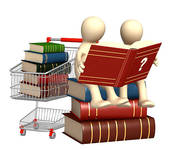 Революции пл., д. 2/1, оф. 206, Иваново, 153000    
(4932) 32-48-04, 8-980-69-40-400
E-mail: ombudsmanbiz@ivanovoobl.ru
Совместные приемы                                                      с контрольно-надзорными органами
Общественные помощники Уполномоченного
Выездные встречи 
в муниципальные образования
Письменное обращение
Устное обращение
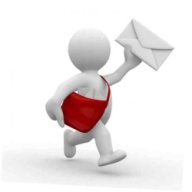 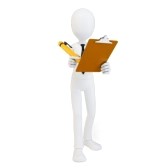 Рассмотрение жалоб субъектов предпринимательской деятельности
Приступив к рассмотрению жалобы (обращения), Уполномоченный вправе обратиться в органы государственной власти Ивановской области, органы местного самоуправления или к их должностным лицам за содействием в проведении проверки обстоятельств, подлежащих выяснению
ст. 9     Закона Ивановской области от 07.03.2014 № 11-ОЗ «Об Уполномоченном по защите прав предпринимателей в Ивановской области»